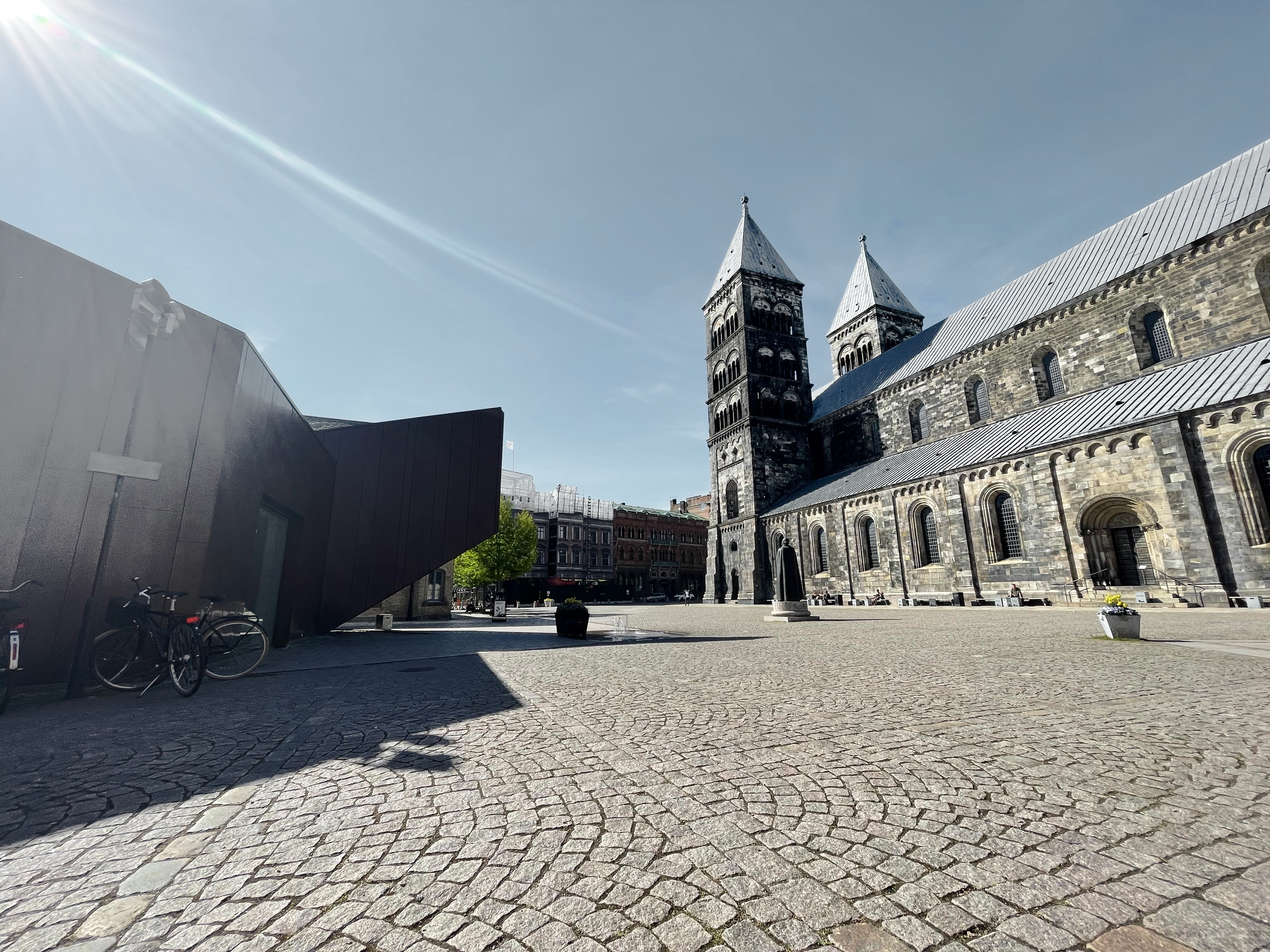 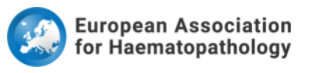 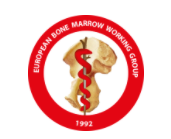 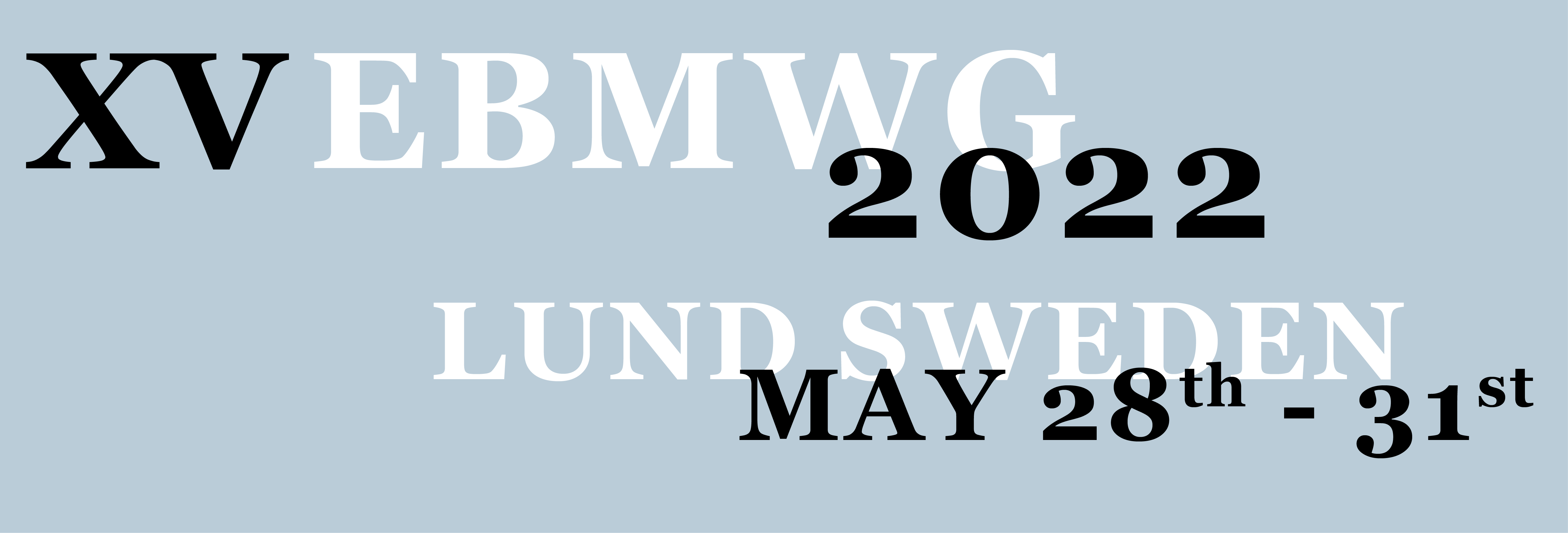 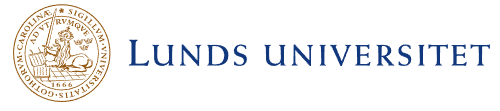 DISCLOSURES